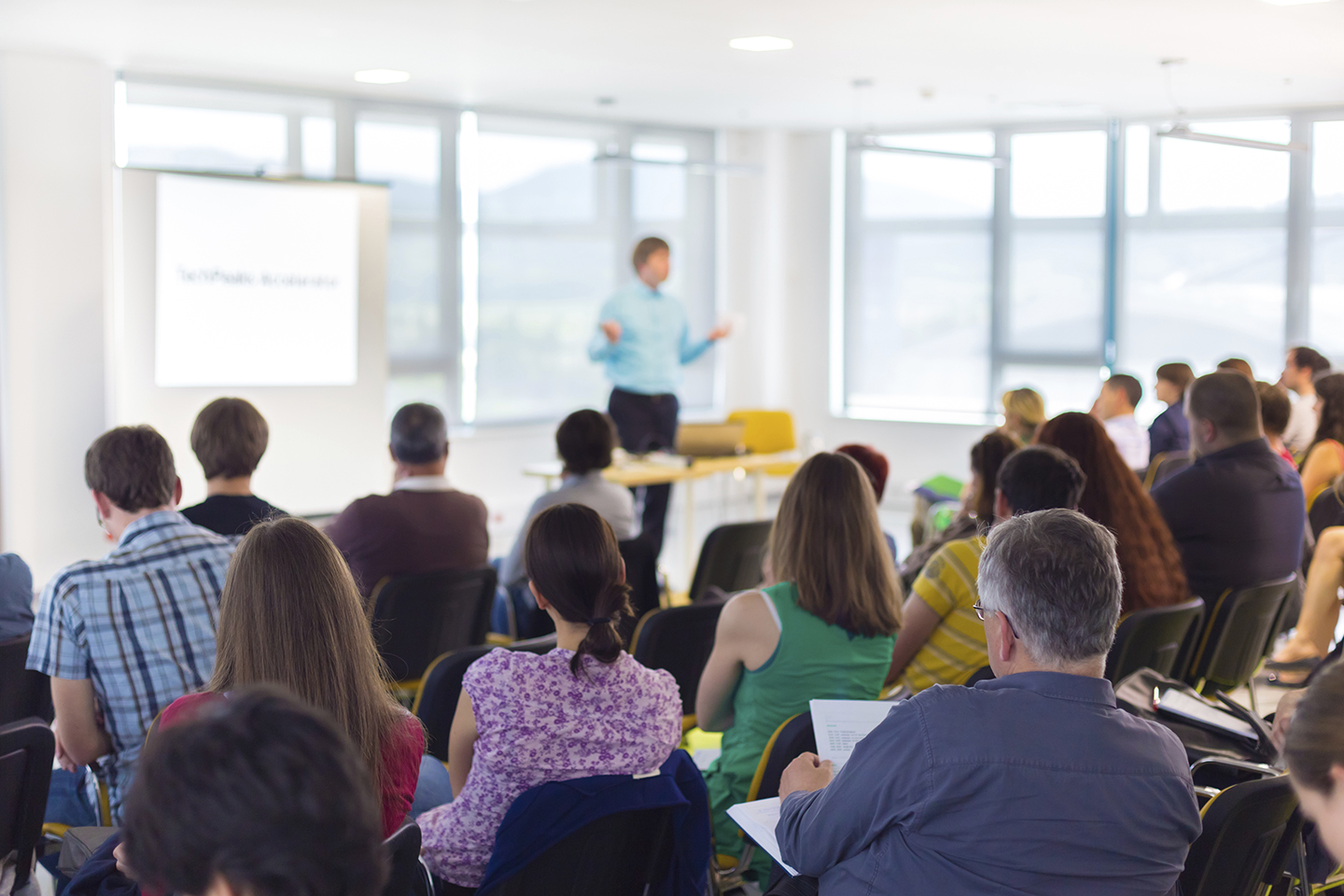 NC Department of Information Technology
AB101/AP101/RV101: IT Procurement Process Overview
Revised October 2023
1
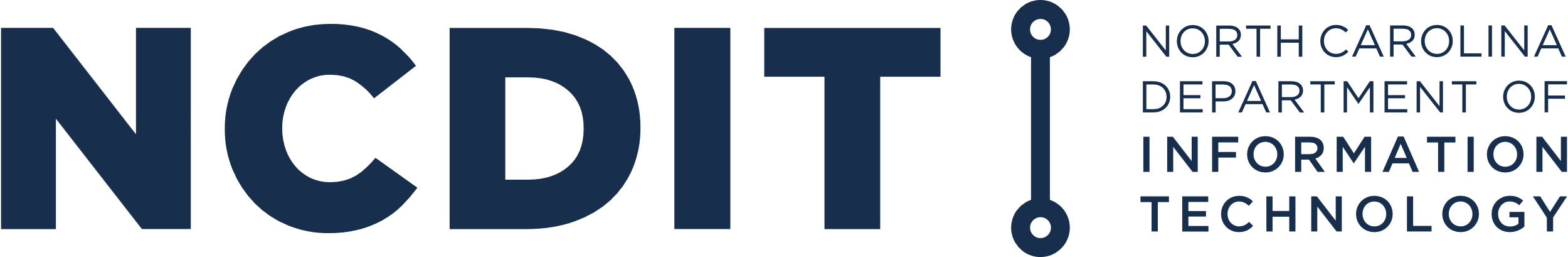 Content
This document provides an overview for Executive Branch State Agencies of the streamlined IT procurement process that is enabled through the NC eProcurement Sourcing Tool.
Benefits of Streamlined IT Procurement Process

Overview of 10-Step IT Procurement Process

Connection with NCDIT EPMO’s IT Project Management Process (when applicable)

IT Procurement Process Key Stakeholders

Process Flows for Each Step of the Streamlined IT Procurement Process

Available Support Resources
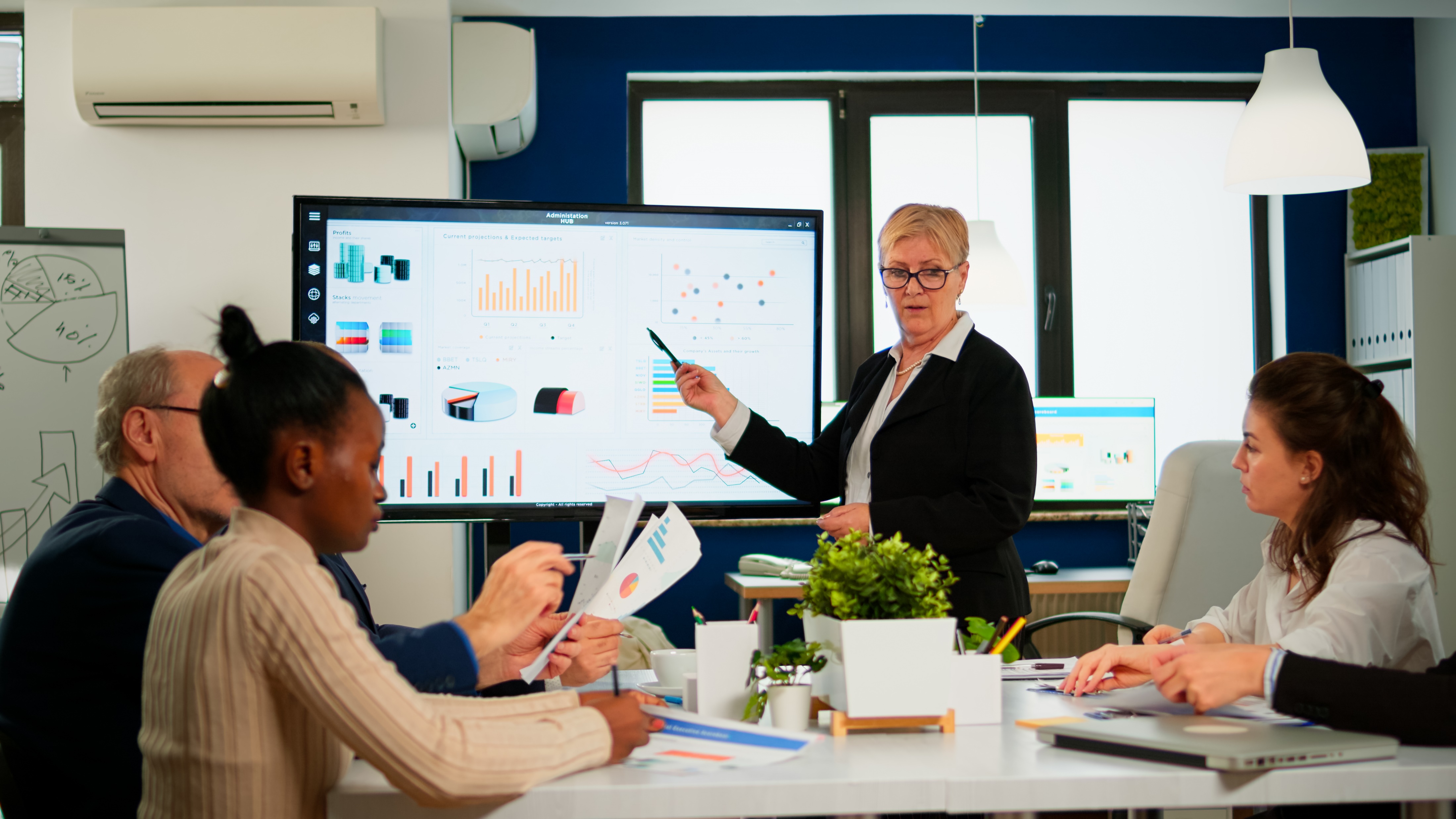 2
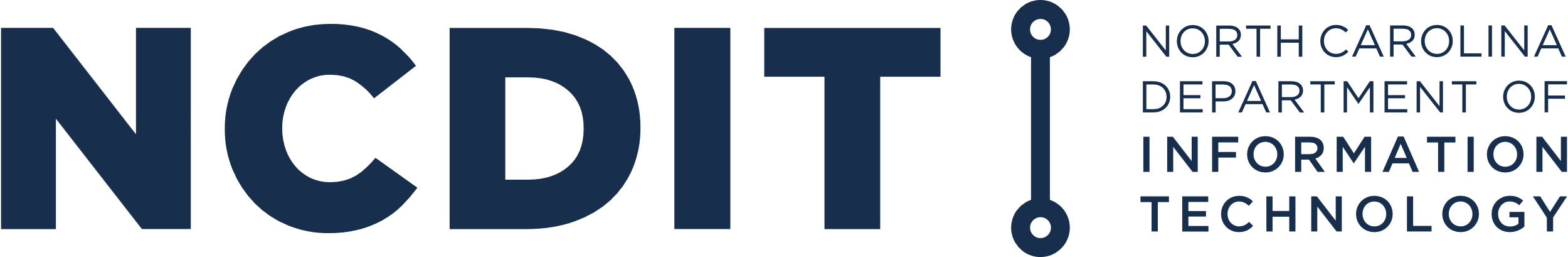 Learning Objectives
After reviewing this document, you should be able to do the following:
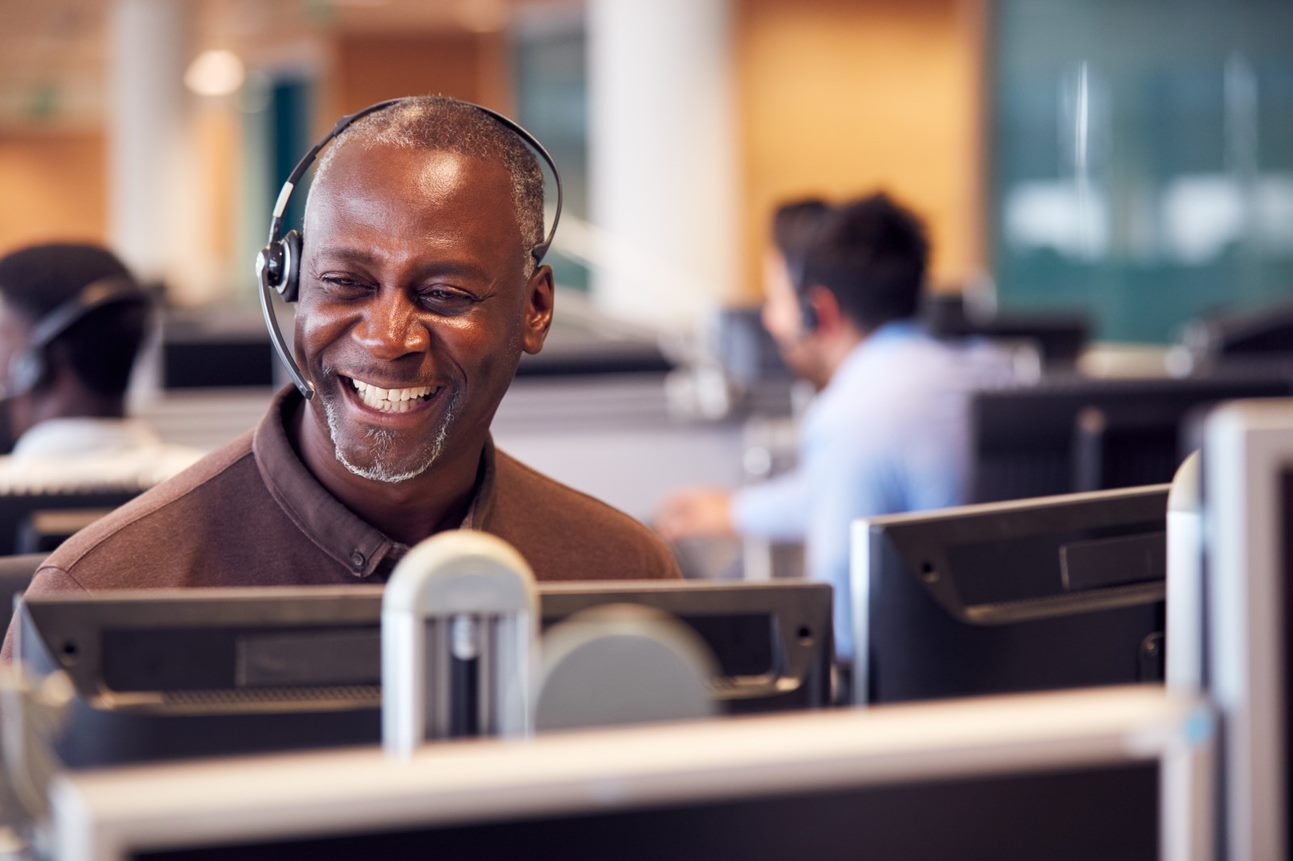 Articulate the benefits of the streamlined IT procurement process

Know the 10 Steps of the streamlined IT procurement process

Understand the roles and responsibilities of Key Stakeholders

Know where to go to get more information and support
3
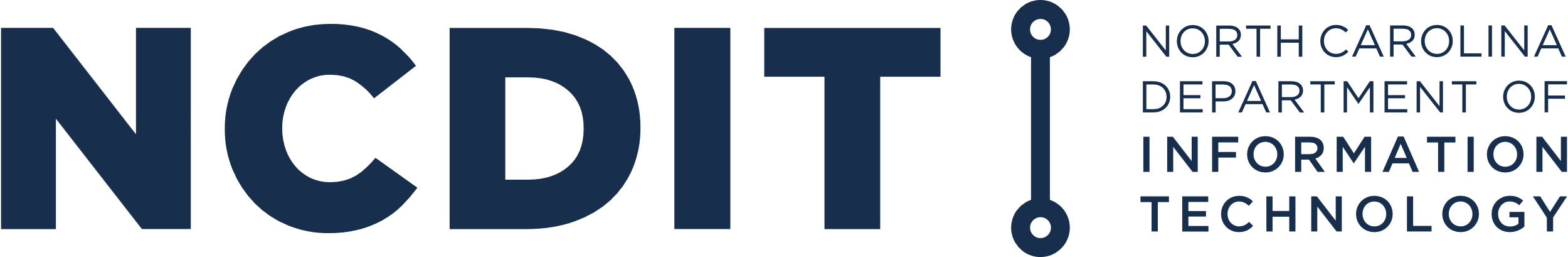 Benefits of Streamlined IT Procurement Process
NCDIT collaborated with representatives from the State Agencies to streamline the IT procurement process and enable it through the same NC eProcurement Sourcing Tool used for non-IT procurements to deliver specific benefits for State Agencies.
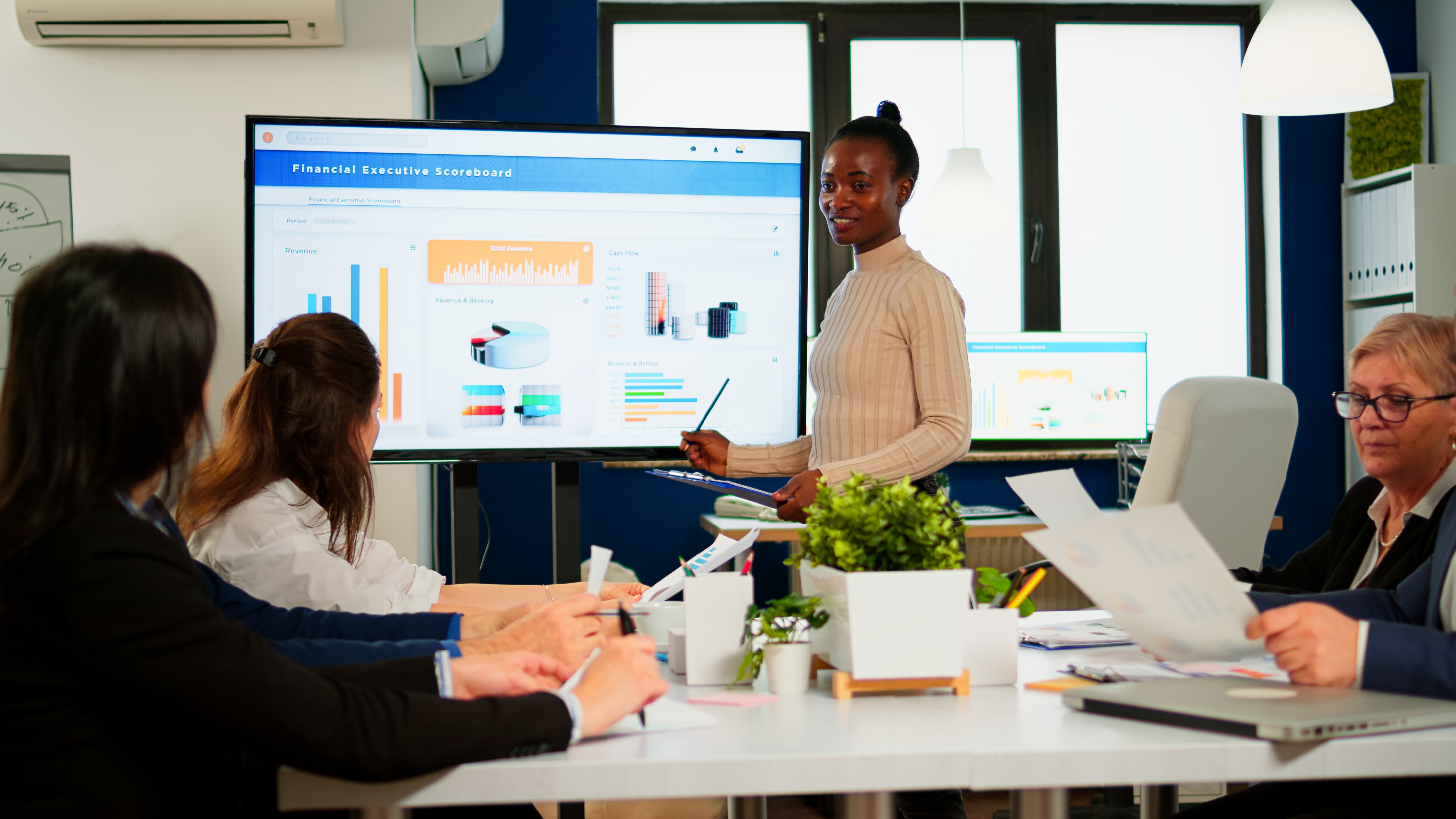 Key Benefits for State Agencies
Reduce the overall cycle time for IT procurement process
Increase visibility to status of active IT procurements
Improve quality of IT solicitation documents
Ensure compliance to applicable statutes and rules
4
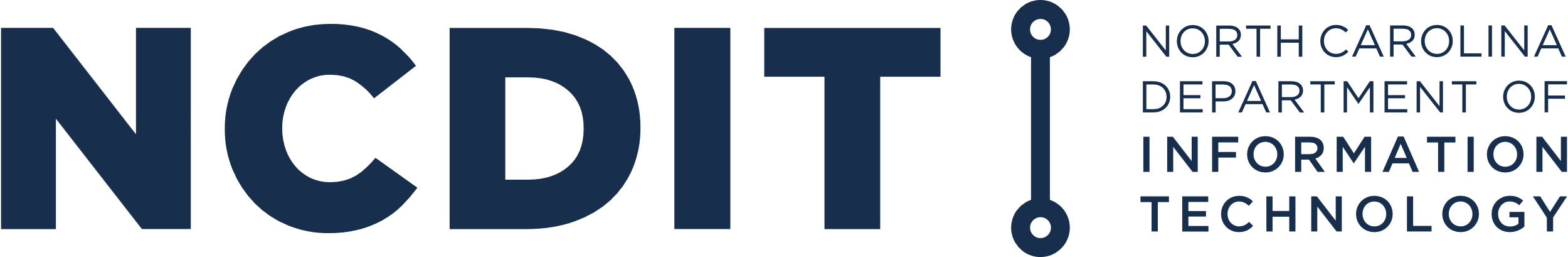 Overview of 10-Step Streamlined IT Procurement Process
Preliminary
The 10-step IT procurement process is similar to the non-IT procurement process used by most State Agencies today, with key differences based on the complexity of purchasing IT goods and services.
New IT Procurement Intake Form collects key information from Agency Business to help develop effective sourcing strategies & solicitations that promote competition & increase opportunity for innovation from vendors
Pre-defined tasks and workflow in NC eProcurement Sourcing Tool guide State Agencies to facilitate appropriate engagement and approval from NCDIT reviewer groups (e.g., ESRMO, Enterprise Architecture, EPMO, Statewide IT Procurement Office) during each applicable step of the process
NCDIT IT Procurement Process (enabled in NC eProcurement Sourcing Tool)
10 - Execute Contract
03 - Develop Sourcing Event
01 - Identify and Validate Business Need
02 - Conduct Planning Meeting
04 - Review and Approve Sourcing Event
05 - Conduct Sourcing Event
06 - Evaluate Vendor Responses
07 - Conduct NCDIT Review
08 - Conduct Vendor Negotiations
09 - Review and Approve Award Recommendation
New optional IT Procurement Planning Meeting improves collaboration between State Agencies and NCDIT at the beginning of the process to confirm approach, resources, and time needed to deliver best-value solution​s
Agency CIO (or designee) now required to approve draft IT solicitation document prior to it being submitted to NCDIT for approval to confirm awareness and approval
Procurement, Standards, and Security Exception Requests are now submitted through the Sourcing Tool for review and approval by the applicable NCDIT reviewer groups
5
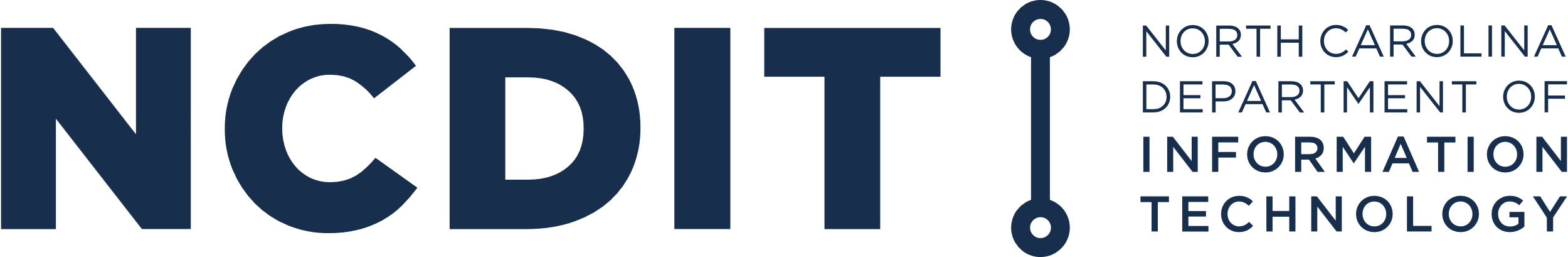 Connection with NCDIT EPMO’s IT Project Management Process
Preliminary
For business needs deemed to be an IT Project, State Agencies will continue to complete the first phase of the NCDIT IT Project Management Process and the Business Case Decision Point before completing the streamlined IT procurement process during the Planning & Design phase.
NCDIT IT Project Management Process (managed by NCDIT EPMO and enabled in Touchdown)
Initiation
Planning & Design
Execution & Build
Implementation
Closeout
Business Concept
Business Case Decision Point (DP)
Go-Live DP
(if applicable)
Project Architecture Review DP
Project Contract Award Recommendation DP
Project RFP Review DP
Project Security Review DP
NCDIT IT Procurement Process (enabled in NC eProcurement Sourcing Tool)
10 - Execute Contract
03 - Develop Sourcing Event
01 - Identify and Validate Business Need
02 - Conduct Planning Meeting
04 - Review and Approve Sourcing Event
05 - Conduct Sourcing Event
06 - Evaluate Vendor Responses
07 - Conduct NCDIT Review
08 - Conduct Vendor Negotiations
09 - Review and Approve Award Recommendation
6
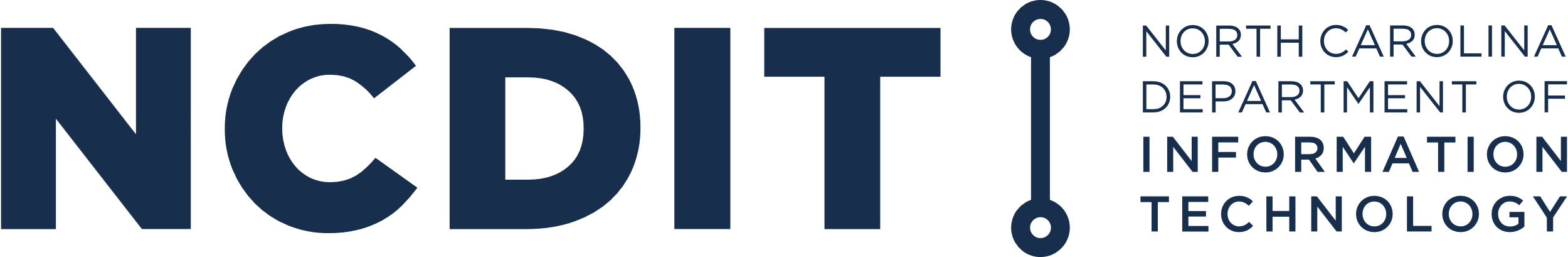 IT Procurement Process Key Stakeholders (State Agencies)
Preliminary
A range of State Agency stakeholders are engaged during the IT procurement process to deliver best-value solutions to meet defined IT business needs.
NOTE: See the IT Procurement Process Playbook / Training Guide for a detailed responsibility matrix for the streamlined IT procurement process
7
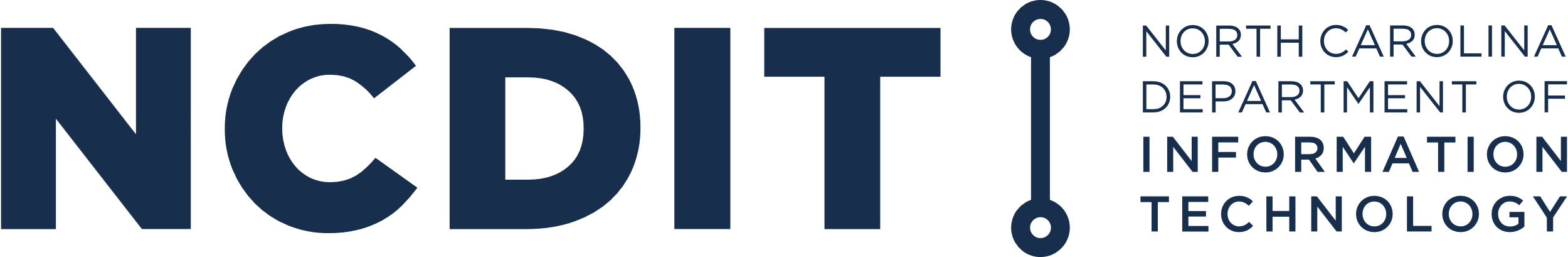 IT Procurement Process Key Stakeholders (NCDIT)
Preliminary
Multiple NCDIT stakeholders are engaged during the IT procurement process to review and approve IT procurements conducted by State Agencies.
NOTE: See the IT Procurement Process Playbook / Training Guide for a detailed responsibility matrix for the streamlined IT procurement process
8
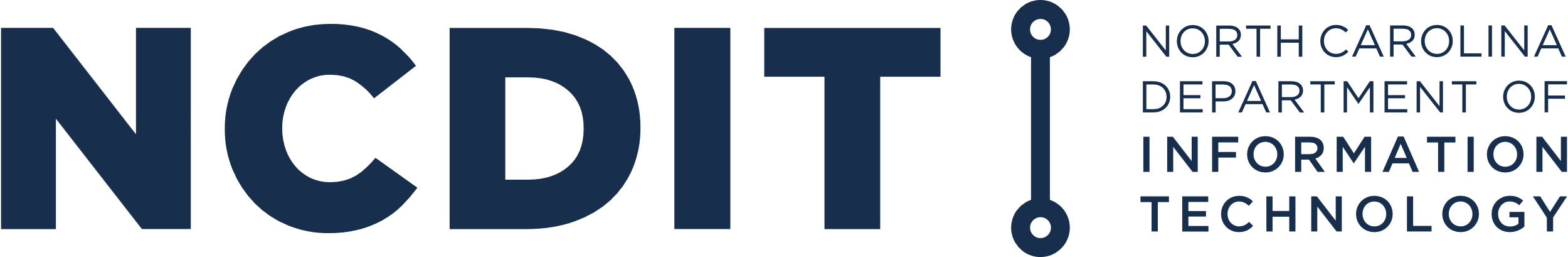 Process Flows for Streamlined IT Procurement - Legend
Illustrative
The following slides provide details of the key activities performed by the applicable State Agency and NCDIT stakeholders during each of the 10 steps of the IT procurement process.
Slide Title indicates the name and number of the applicable Step of the IT procurement process
Each row includes the activities performed by the stakeholder listed on the left
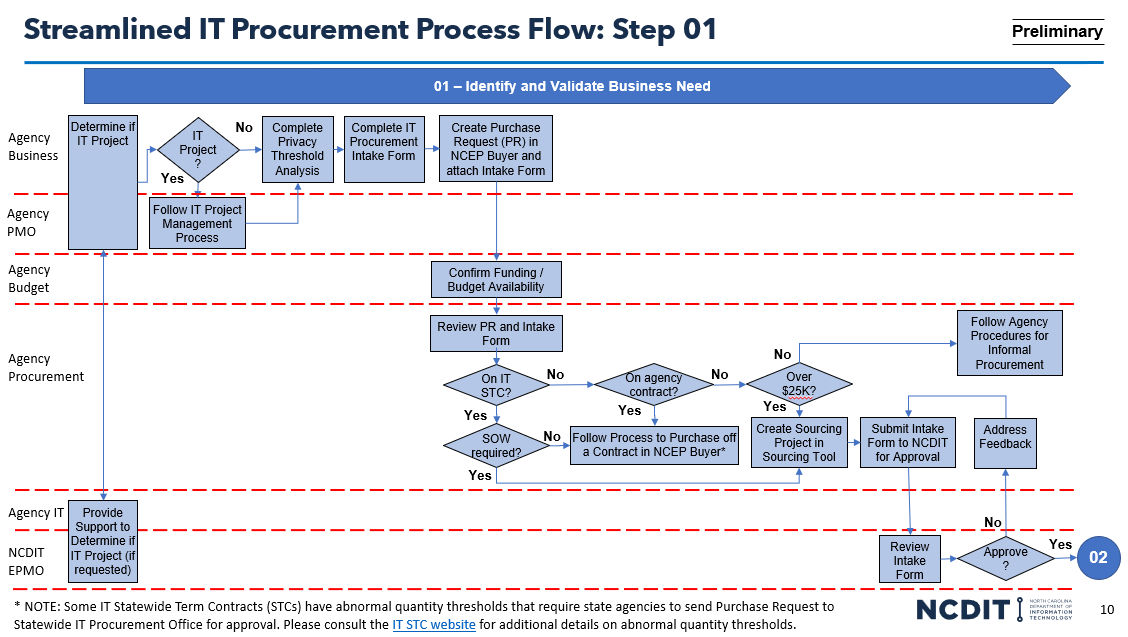 Stakeholders involved in the Step are listed on the left side
Arrows show the flow of activities during the Step
Circles are connectors to or from the applicable Step number
Boxes contain the activities performed during the Step by the stakeholder listed on the left
Diamonds contain decision points during the Step, and have a branch for each decision option
9
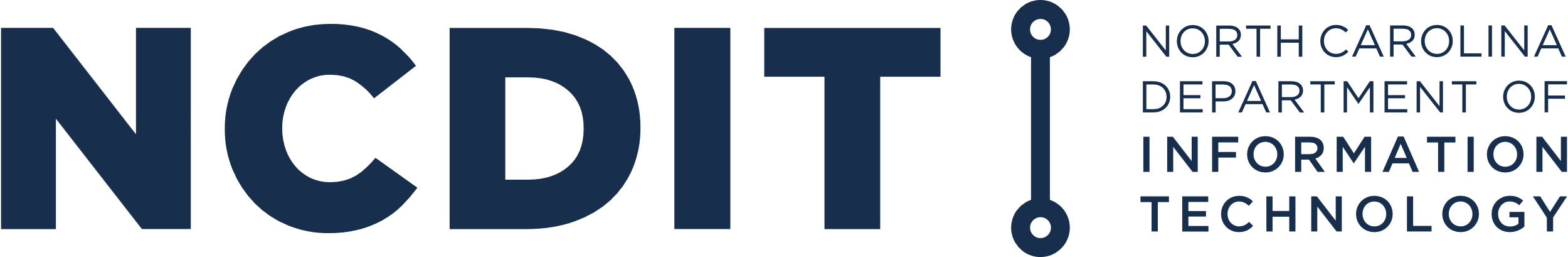 Streamlined IT Procurement Process Flow: Step 01
Preliminary
01 – Identify and Validate Business Need
No
Determine if IT Project
Create Purchase Request (PR) in NCEP Buyer and attach Intake Form
Complete Privacy Threshold Analysis
Complete IT Procurement Intake Form
IT Project?
Agency Business
Yes
Follow IT Project Management Process
Agency PMO
Agency Budget
Confirm Funding / Budget Availability
Follow Agency Procedures for Informal Procurement
Review PR and Intake Form
No
Agency Procurement
No
No
Over $25K?
On agency contract?
On IT STC?
Yes
Yes
Yes
Submit Intake Form to NCDIT for Approval
Create Sourcing Project in Sourcing Tool
Address Feedback
SOW required?
No
Follow Process to Purchase off a Contract in NCEP Buyer*
Yes
Agency IT
Provide Support to Determine if IT Project (if requested)
No
Yes
Review Intake Form
Approve?
02
NCDIT EPMO
10
* NOTE: Some IT Statewide Term Contracts (STCs) have abnormal quantity thresholds that require state agencies to send Purchase Request to Statewide IT Procurement Office for approval. Please consult the IT STC website for additional details on abnormal quantity thresholds.
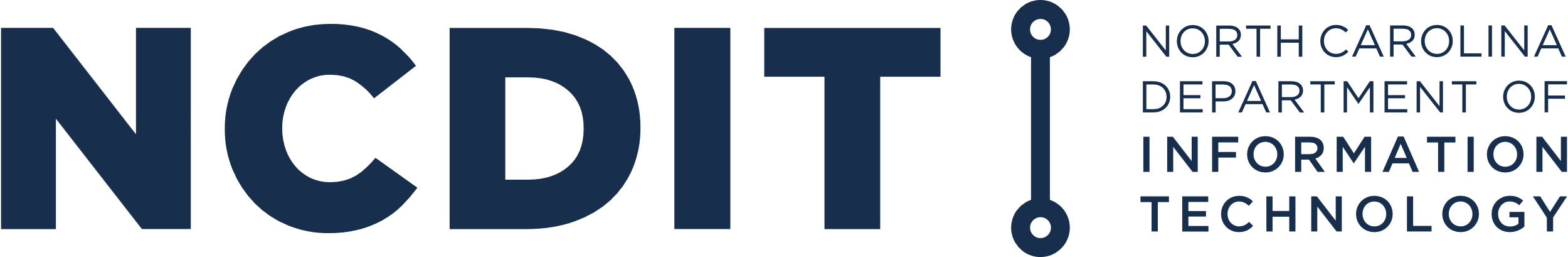 Streamlined IT Procurement Process Flow: Step 02
Preliminary
02 – Conduct Planning Meeting
03
Agency Business
No
Yes
Need Planning Meeting?
01
Discuss if Planning Meeting is Needed
Conduct Planning Meeting
Agency Procurement
Add / update Target Contract Award Date field in Sourcing Project
Book Planning Meeting on Booking Site
Document Planning Meeting Output on Intake Form and Save in Sourcing Project
Agency Security
Attend Planning Meeting and Provide Feedback
Agency IT
Agency Privacy Office
Agency Legal
NCDIT ESRMO
NCDIT EA
NCDIT EPMO
Statewide IT Procurement Office
Statewide DOJ Legal
11
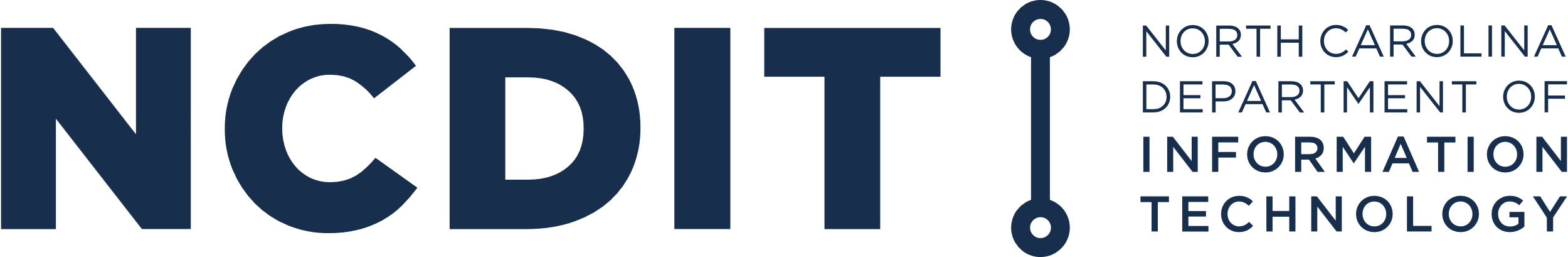 Streamlined IT Procurement Process Flow: Step 03
Preliminary
03 – Develop Sourcing Event
Develop Draft Solicitation Document(s)
Submit Draft Solicitation Document(s) to Agency CIO for Approval in Sourcing Tool
Create Sourcing Event in Sourcing Tool and Send Draft Solicitation Document(s) for Agency Review using established agency process / tools
Review and Process Feedback from Agency Review Process
Agency Procurement
02
Agency Business
Review Privacy Threshold Analysis and Make Updates
Review Draft  Solicitation Document(s) and Provide Feedback
04
Agency IT
Agency Security
Agency Privacy Office
Agency Legal
Agency PMO (if IT Project)
Yes
Agency CIO
Approved?
Review Draft Solicitation Document(s)
No
12
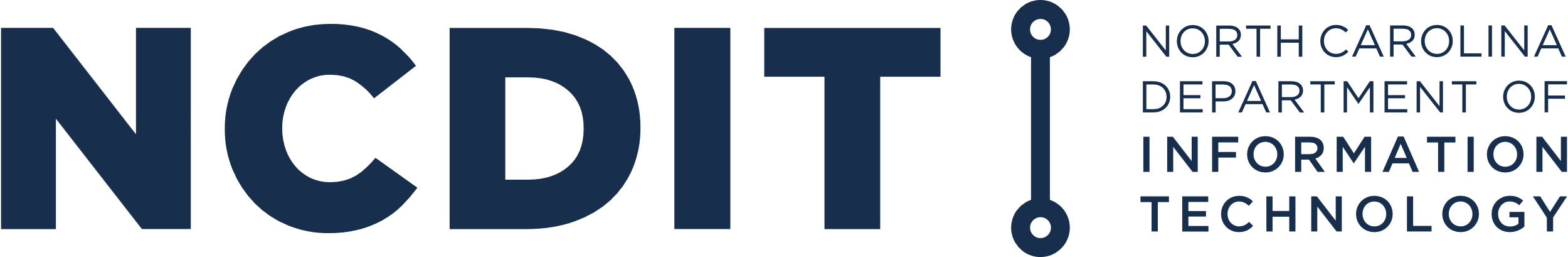 Streamlined IT Procurement Process Flow: Step 04
Preliminary
04 – Review and Approve Sourcing Event
Agency Business
Complete Procurement Exception Request Form and Submit for NCDIT Approval
Review and Address Feedback from NCDIT on Procurement Exception or Draft Solicitation Document(s), and Resubmit for Approval
Procurement Exception?
Yes
03
Agency Procurement
Send Draft Solicitation Document(s) for Approval
Agency IT
No
Agency Security
Agency Privacy Office
Agency PMO (if IT Project)
No
Agency Legal
Approved?
Statewide Admin
Copy Draft Solicitation Document(s) to SharePoint
Copy Updated Document(s) from SharePoint to Sourcing Tool
Yes
NCDIT EA
No
Review Draft Solicitation Document(s), on SharePoint, and Provide Feedback / Approval Decision
NCDIT ESRMO
Greater than $25K?
NCDIT Privacy Office
NCDIT EPMO (if IT Project)
Yes
No
Add Statewide DOJ Legal to Workflow
Review Sourcing Event / Draft Solicitation Document(s) on SharePoint and Provide Approval Decision
Statewide IT Procurement Office
Review any Procurement Exception Request, and Provide Feedback / Approval Decision
Process Feedback and Provide Approval Decision
Send Approval to Post Memo
Legal Review?
Yes
Statewide DOJ Legal
Review Draft Solicitation Document(s) on SharePoint
05
13
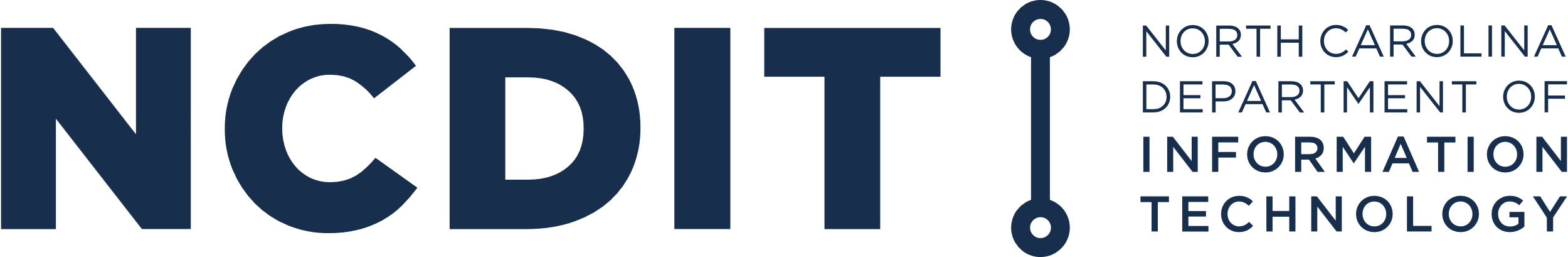 Streamlined IT Procurement Process Flow: Step 05
Preliminary
05 – Conduct Sourcing Event
Agency Procurement
Aggregate Submitted Vendor Questions and Work with Agency Stakeholders to Develop Responses
Develop and Post Addendum to Sourcing Event in Sourcing Tool and Post Addendum on eVP
Receive Vendor Responses in Sourcing Tool by Response Due Date and Time
Post Notice on eVP
Launch Sourcing Event
06
04
Agency Business
Support Developing Responses to Vendor Submitted Questions (as needed)
Agency IT
Agency Security
Agency Privacy Office
Agency Legal
Agency PMO
Agency Subject Matter Advisors
NCDIT ESRMO
NCDIT Enterprise Architecture
NCDIT Privacy Office
Statewide IT Procurement Office
Statewide DOJ Legal
Yes
IT Vendors
Questions from Vendors?
Review Sourcing Event on eVP and Follow Link to Sourcing Tool
No
14
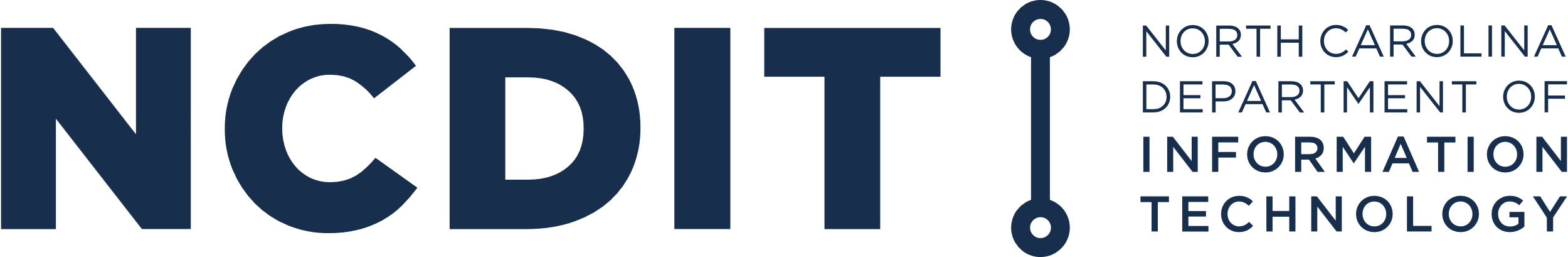 Streamlined IT Procurement Process Flow: Step 06
Preliminary
06 – Evaluate Vendor Responses
Agency Business
07
Complete Exception Request Form(s) and Submit to NCDIT through Sourcing Tool








(For Standards and Security Exc. Only)
Agency Procurement
Non-Responsive Vendor(s)?
No
Open Vendor Responses in Sourcing Tool After Response Due Date and Time
Post Preliminary Bid Tabulation on eVP and Conduct Initial Screening of Vendor Responses
Add Identified Evaluation Committee Members and Subject Matter Advisors to Sourcing Project
Aggregate Clarifying Questions and Develop Request for Clarification for Each Vendor
Send Request for Clarification to Vendors through Event Message in  Sourcing Tool
Provide Vendors’  Clarifications to Evaluation Committee Members and Subject Matter Advisors
Notify Evaluation Committee Members and Subject Matter Advisors To Begin Evaluation of Responsive Vendor Responses
Create Draft Award Recommendation and Submit Leading Vendor Proposal(s) to NCDIT for Review through Sourcing Tool
Yes
05
No
Two-Step Process?
Yes
Request Approval to Deem Vendor Non-Responsive
No
Agency Security
Complete Evaluation of Vendor Responses and Identify Leading Vendor
Conduct Evaluation of Vendor Responses per Guidance from Agency Procurement
Identify Clarifying Questions and Provide to Agency Procurement
Evaluation Committee Members (and Subject Matter Advisors)
Exceptions?
Yes
Agency IT
Agency PMO (if IT Project)
Statewide IT Procurement Office
Review and Provide Approval Decision
Statewide DOJ Legal
IT Vendors
Receive and Respond to Request for Clarification through Event Message
15
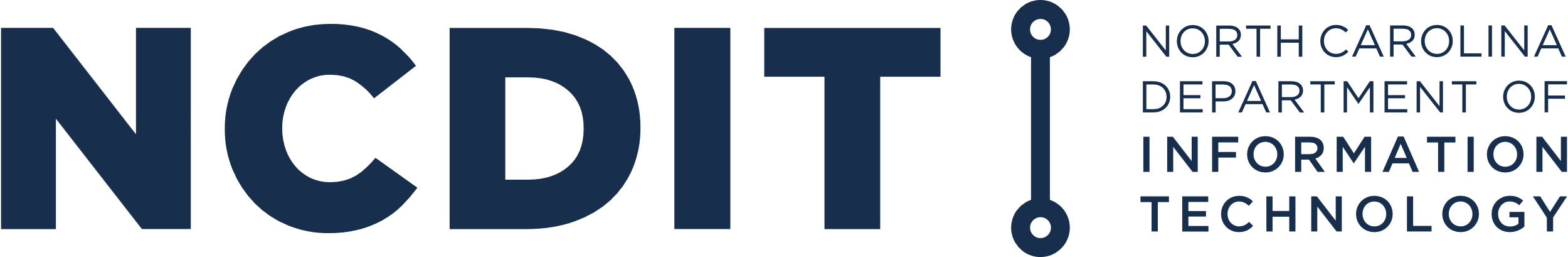 Streamlined IT Procurement Process Flow: Step 07
Preliminary
07 – Conduct NCDIT Review
Agency Business
Review and Address Feedback from NCDIT
Review and Address Feedback from NCDIT
Review Clarifications from Vendor and Update Evaluation, Noting Any Remaining Issues from Exception Request Approval Process to Add to Negotiation Plan
Agency Procurement
08
Develop and Send Request for Clarifications to Vendor
Evaluation Committee Members
Agency IT
Exceptions?
No
06
Agency Security
Agency Privacy Office
Yes
Agency PMO (if IT Project)
No
Statewide IT Procurement Office
Receive Notification of Review Task in Sourcing Tool
Review Draft Award Recommendation and Leading Vendor’s Response in Sourcing Tool and Provide Feedback
Clarifications Needed?
Yes
NCDIT Privacy Office
NCDIT EA
Review Exception Request(s) in Sourcing Tool and Provide Feedback / Approval
NCDIT EPMO (if IT Project)
NCDIT Enterprise Operations
No
Approved?
NCDIT ESRMO
Yes
NCDIT IAM Operations
IT Vendors
Receive and Respond to Request for Clarification through Event Message
16
Streamlined IT Procurement Process Flow: Step 08
Preliminary
08 – Conduct Vendor Negotiations
10
Agency Procurement
Send Approved Request for BAFO to Vendor through Event Message in Sourcing Tool
Update draft Award Recommendation and Submit to NCDIT through the Sourcing Tool
Provide Vendor’s BAFO to Evaluation Committee Members and Subject Matter Advisors
No
Submit Updated Draft Award Recommendation to NCDIT through Sourcing Tool
BAFO Needed?
Greater than $25K?
No
Yes
07
Yes
No
Negotiations Needed?
Update Draft Award Recommendation
Schedule Negotiation Session(s) with Vendor
Develop draft Request for BAFO and Submit to NCDIT through the Sourcing Tool
Conduct Negotiation Session(s) with Vendor and Address Identified Issues, Including Any Related to Exception Requests
Develop Negotiation Plan
Yes
Complete Evaluation of Vendor Responses and Identify Leading Vendor
Evaluation Committee Members (and Subject Matter Advisors)
Agency IT
Agency Security
Agency PMO (if IT Project)
09
NCDIT EA
NCDIT ESRMO
Statewide IT Procurement Office
Review Draft Award Recommendation and Draft BAFO (if applicable)
Statewide DOJ Legal
IT Vendors
Receive and Respond to Request for BAFO through Event Message
Issues?
Participate in Negotiation Session(s)
No
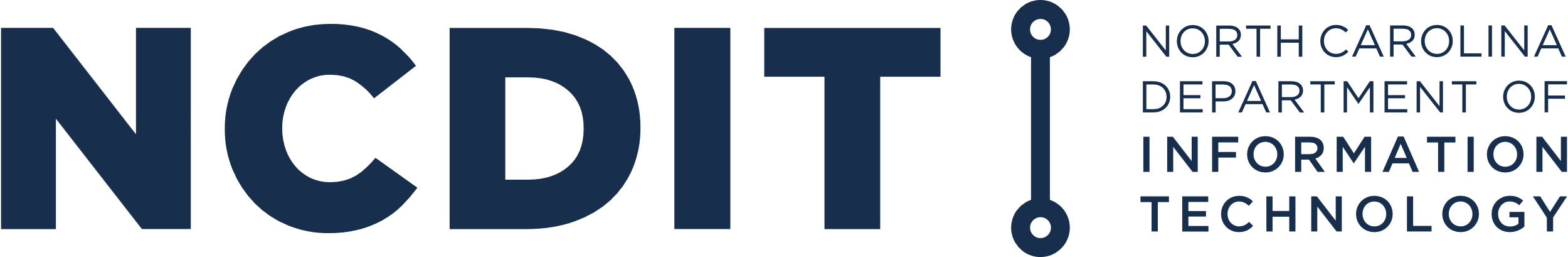 17
Yes
Streamlined IT Procurement Process Flow: Step 09
Preliminary
09 – Review and Approve Award Recommendation
Agency Procurement
Review and Address Feedback from NCDIT
Evaluation Committee Members (and Subject Matter Advisors)
Agency IT
Agency Security
Agency Privacy Office
Agency PMO (if IT Project)
Agency Legal
OSBM (if IT Project)
No
Review Final Award Recommendation
Provide Feedback in Sourcing Tool
Receive Notification of Approval Task in Sourcing Tool
Approved?
No
Yes
Statewide IT Procurement Office
08
Provide Feedback in Sourcing Tool
Review Final Award Recommendation and Completed Leading Vendor BAFO
Approved?
No
Legal Review?
Make Approval Decision
Yes
Create and Provide Certification for Award
Yes
10
Add Statewide DOJ Legal to Workflow
Statewide DOJ Legal
Review Draft Award Recommendation and Provide Feedback
18
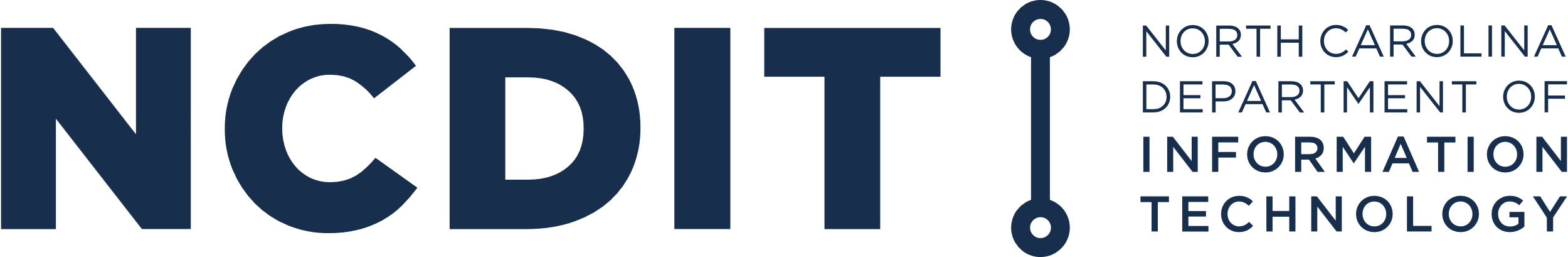 Streamlined IT Procurement Process Flow: Step 10
Preliminary
10 – Execute Contract
Agency Procurement
Send Executed Contract to Vendor
Post Award Notification on eVP
Create Follow-On Project in Contracts Tool and Upload Executed Contract in Contract Workspace
Email Executed Contract to Statewide IT Procurement Office (If over $25,000)
Get Agency Signatures on Contract
08
Less than $25,000
09
More than $25,000
IT Vendor
Receive Executed Contract
19
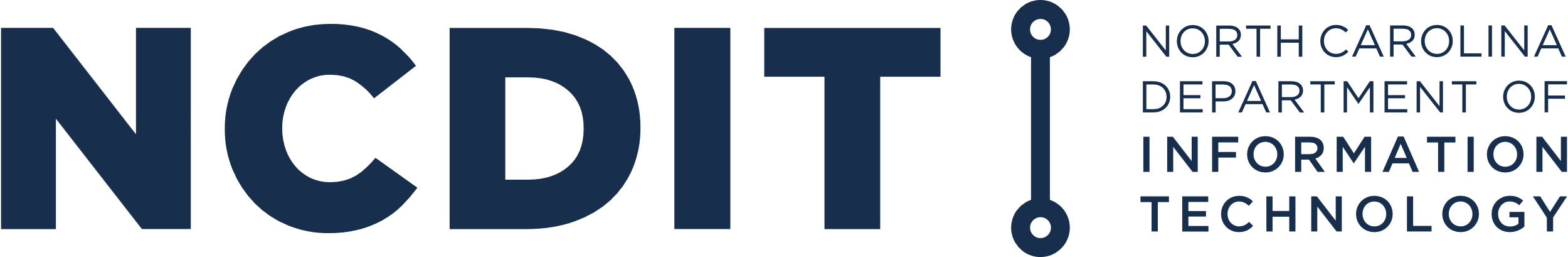 Available Support Resources
There are multiple resources available to help State Agencies better understand and follow the streamlined IT procurement process that is enabled through the NC eProcurement Sourcing Tool.
NCDIT IT Procurement Process Training Website  LINK
IT Procurement Process Playbook / Training Guide  LINK
For details about the streamlined IT procurement process that is enabled through the NC eProcurement Sourcing Tool, please see the IT Procurement Process Playbook / Training Guide 
Provides specific IT Procurement Training Materials for Agency Business, Agency Procurement, and NCDIT Reviewers, and includes topics like ‘What is an IT Procurement’, ‘Determining an IT Project’, ‘Completing a Privacy Threshold Analysis’, ‘IT Procurement Process Overview’, ‘Submitting an IT Procurement Intake Form’, and ‘NCDIT Exceptions Request Process’

NC eProcurement Help Desk: If you have any questions or issues accessing or using the NC eProcurement Sourcing Tool, please contact the NCEP Help Desk at 888-211-7440, option 3, or at ephelpdesk@its.nc.gov
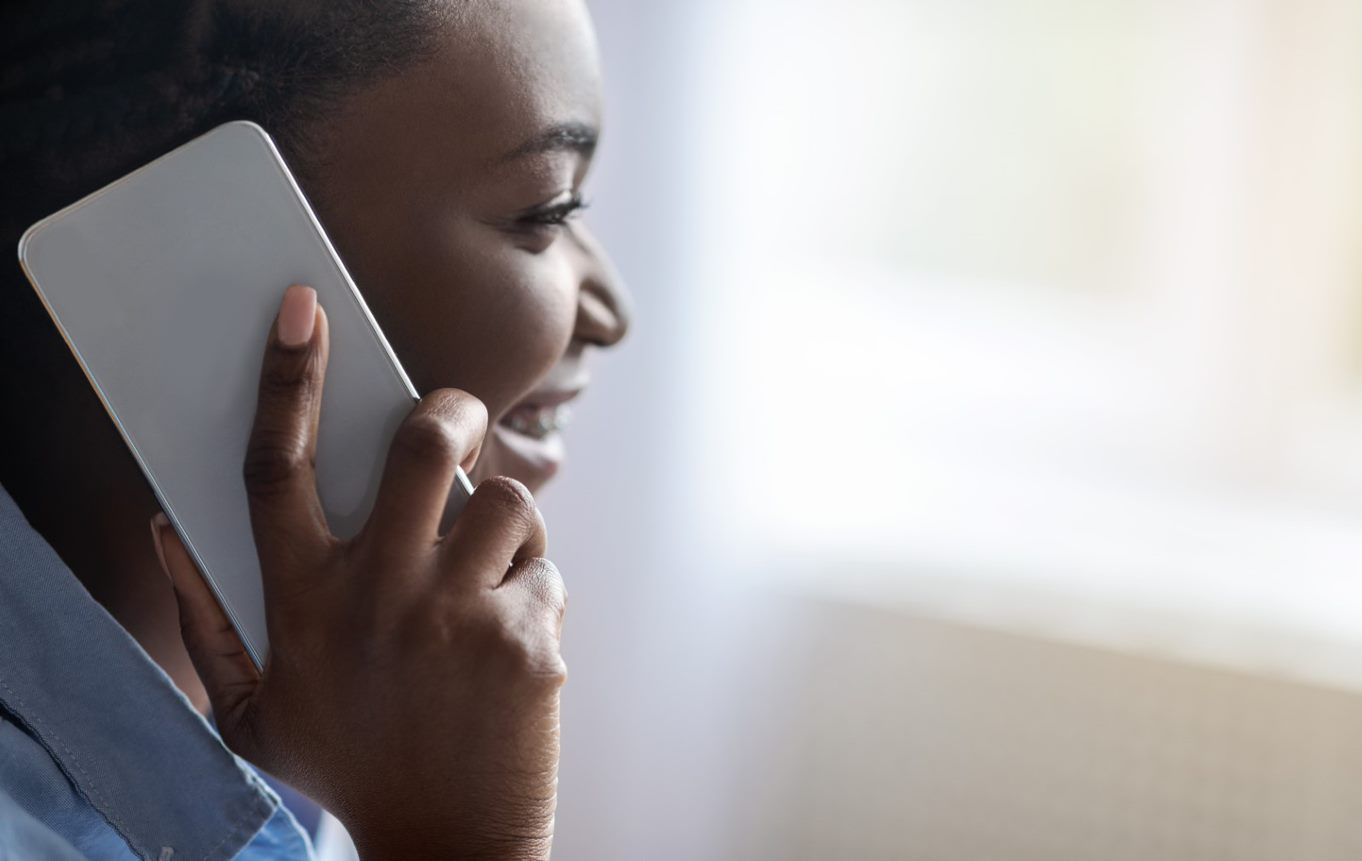 20
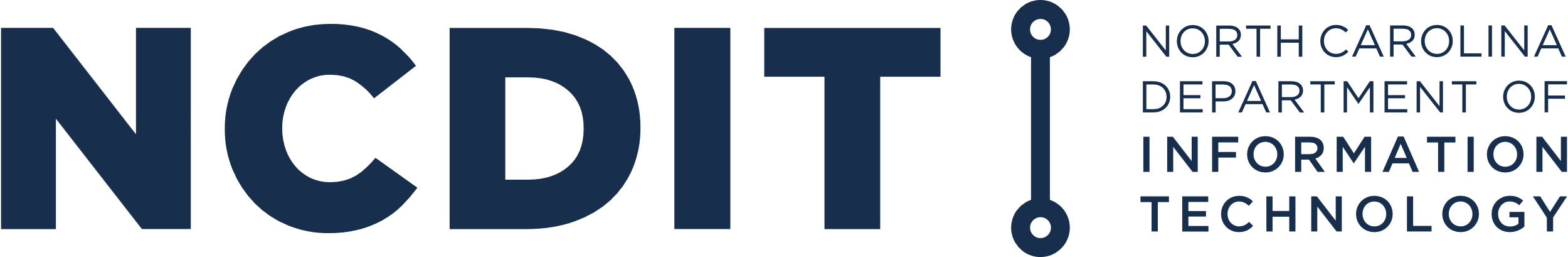